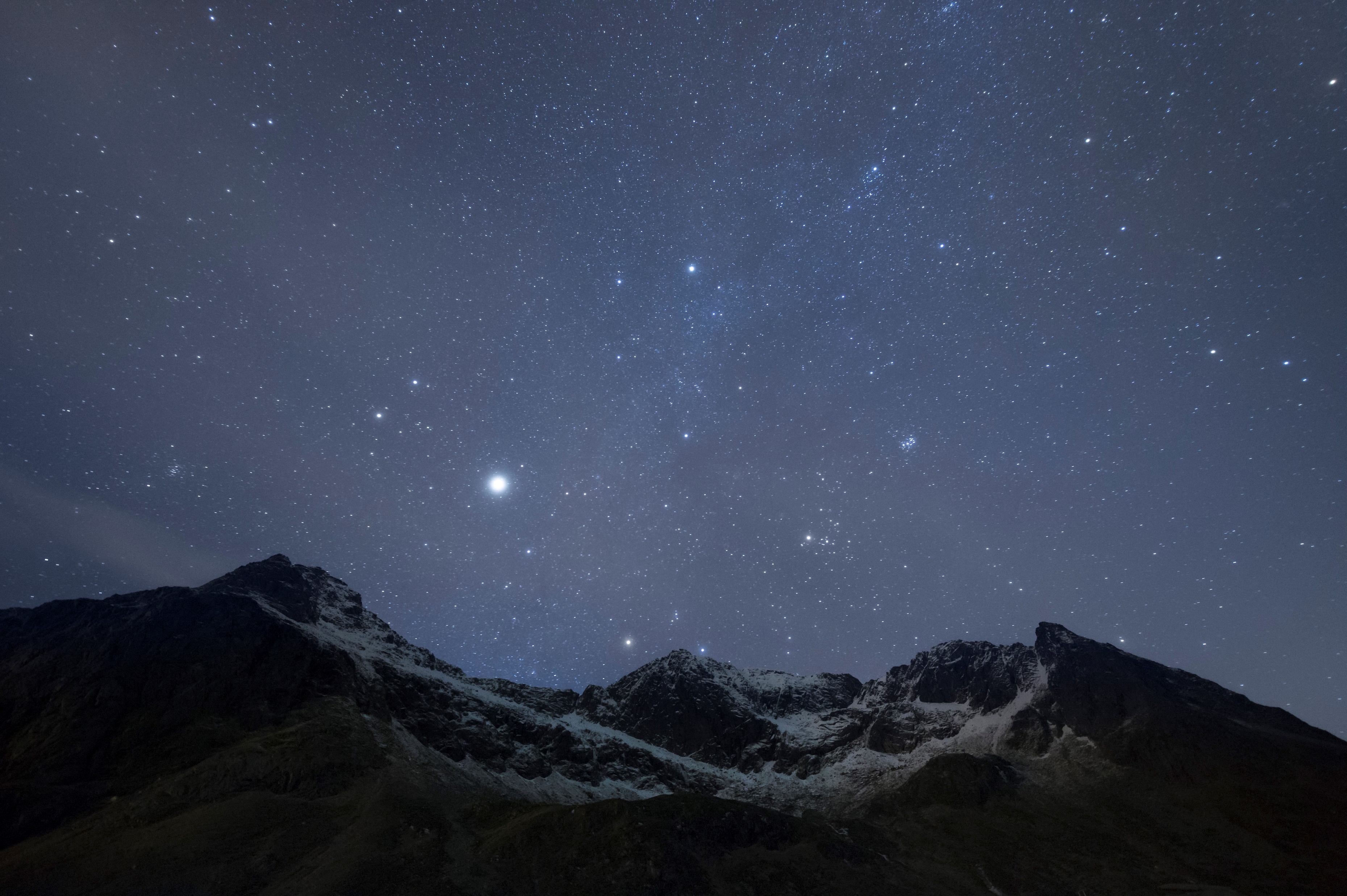 Psalm Enchanted Evening
Psalms book i
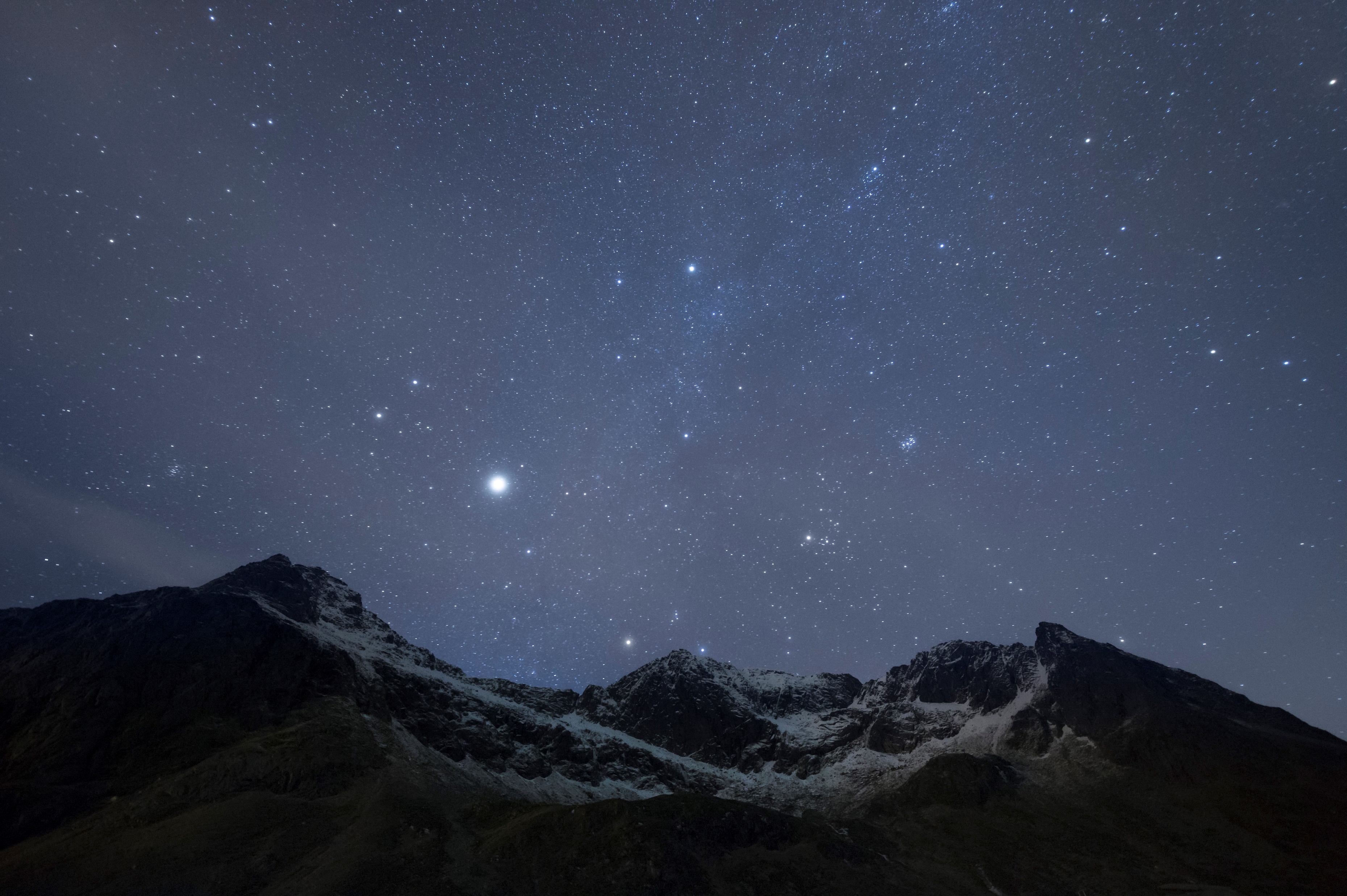 Psalm 24 Celebration & Prophecy
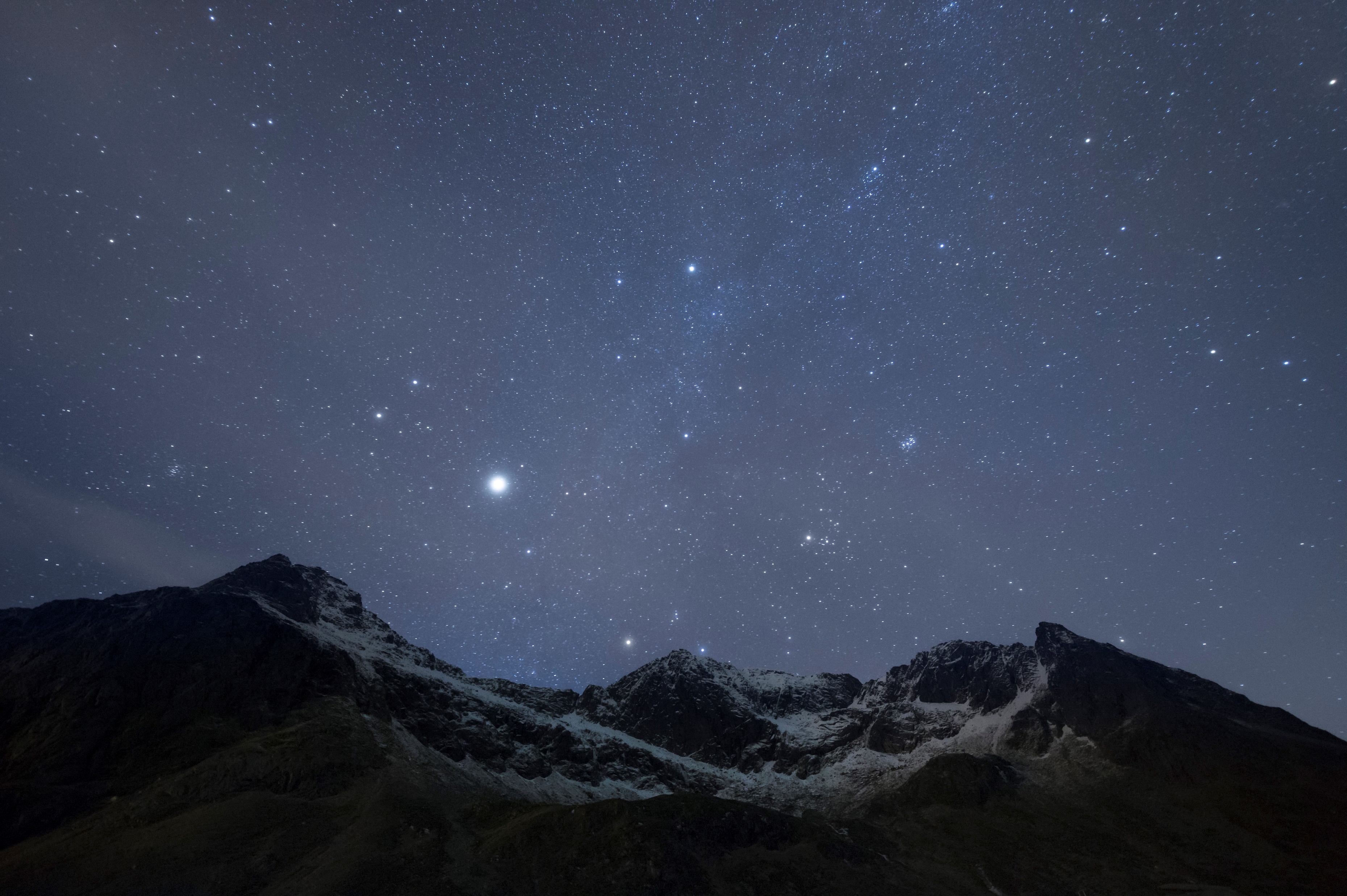 Psalm 24 REMEMBER!Book I Reflects Genesis
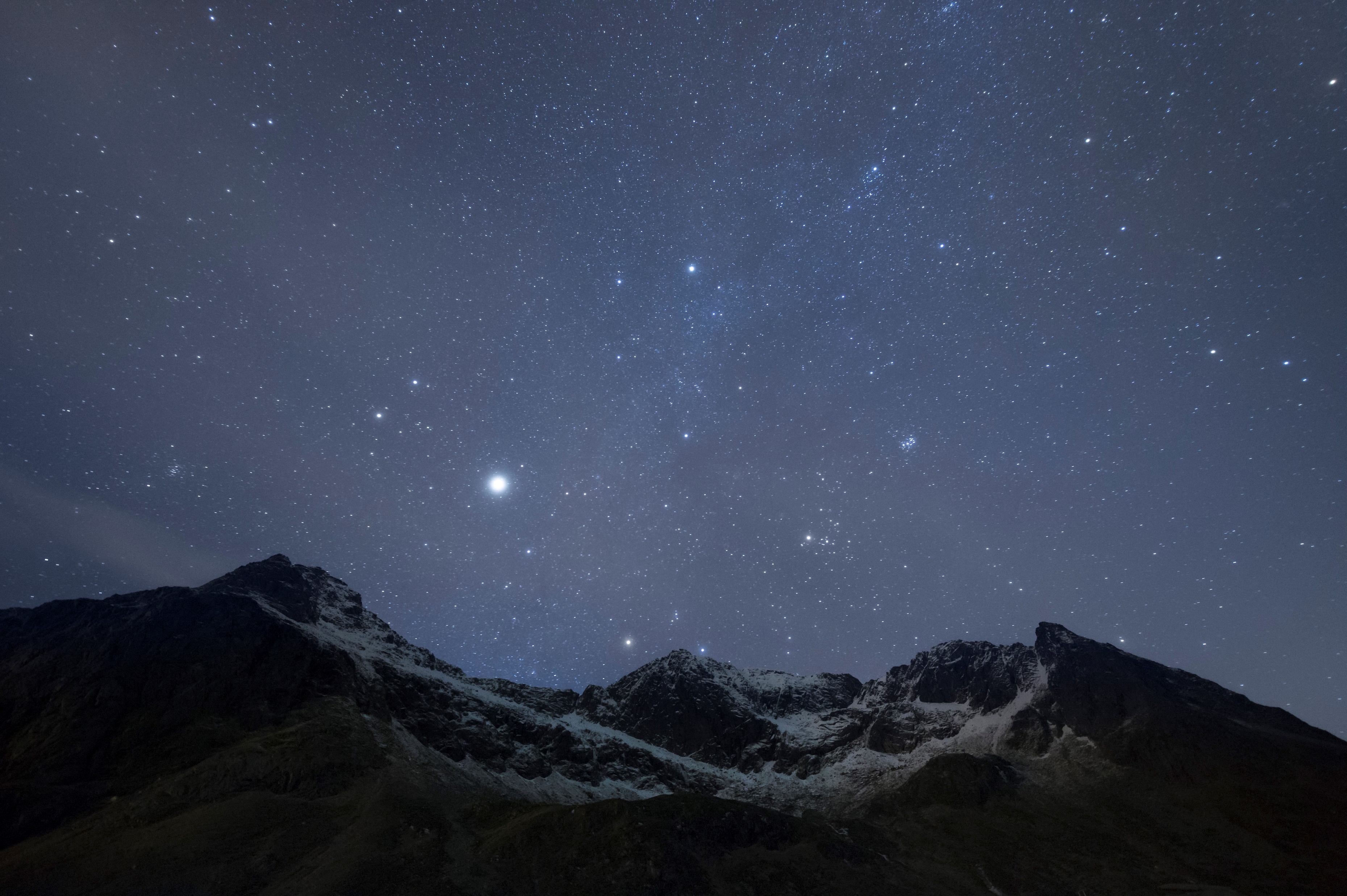 Psalm 24 Part I: The BackgroundI Samuel 4.1-11II Samuel 5.6-10II Samuel 6.1-23
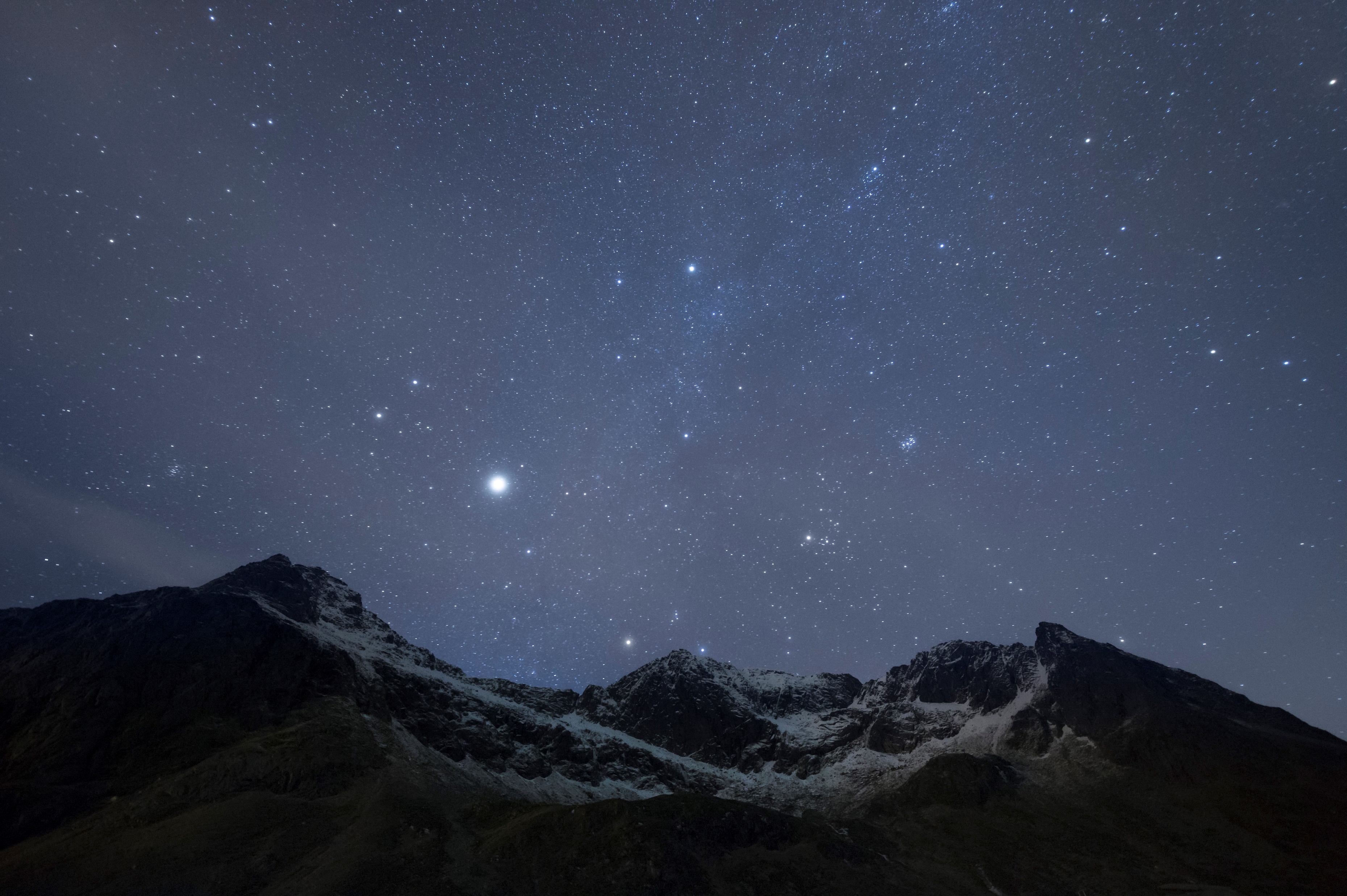 Psalm 24 I Samuel 4.1-11The Philistines prevail over Israel
…… and the Ark of God was taken (v11)
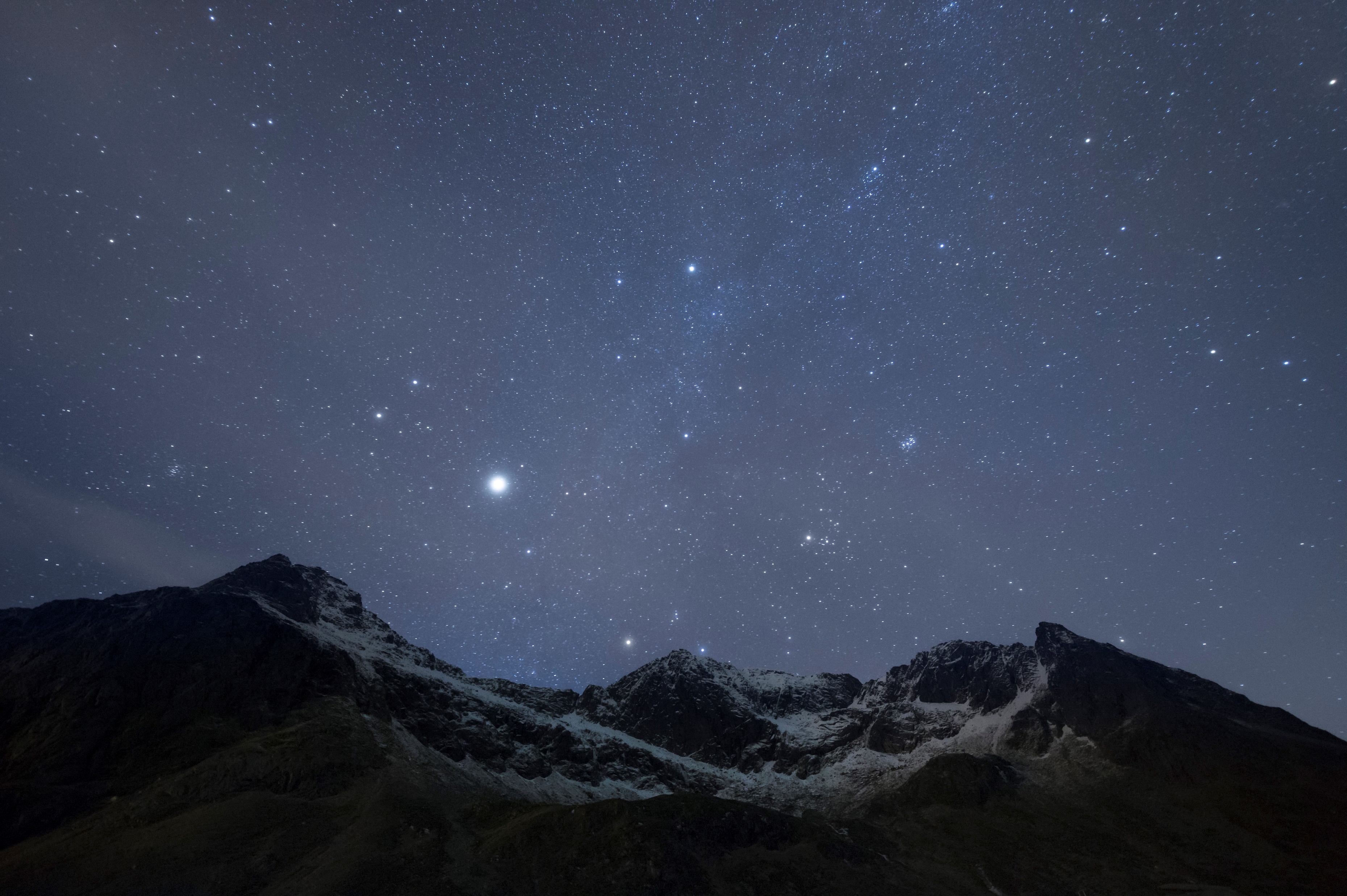 Psalm 24 I Samuel 4.1-11The Philistines prevail over Israel
…… and the two sons of Eli, Hophni and Phineas were slain(v11)
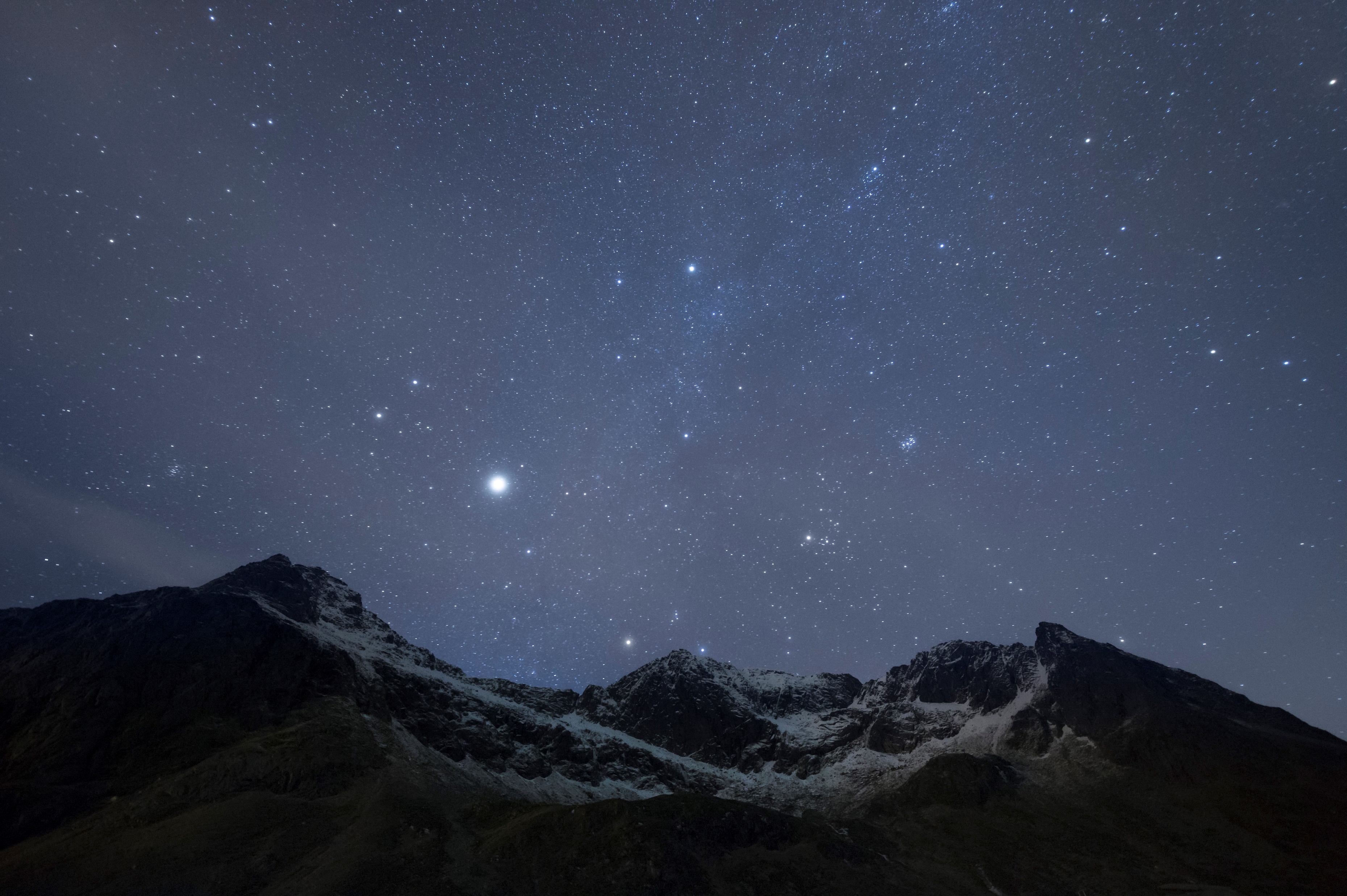 Psalm 24 II Samuel 6.1-23David returns the Ark to Jerusalem
I Samuel 5.6-10David defeats the Jebusites, takes Jerusalem and becomes King over all Israel
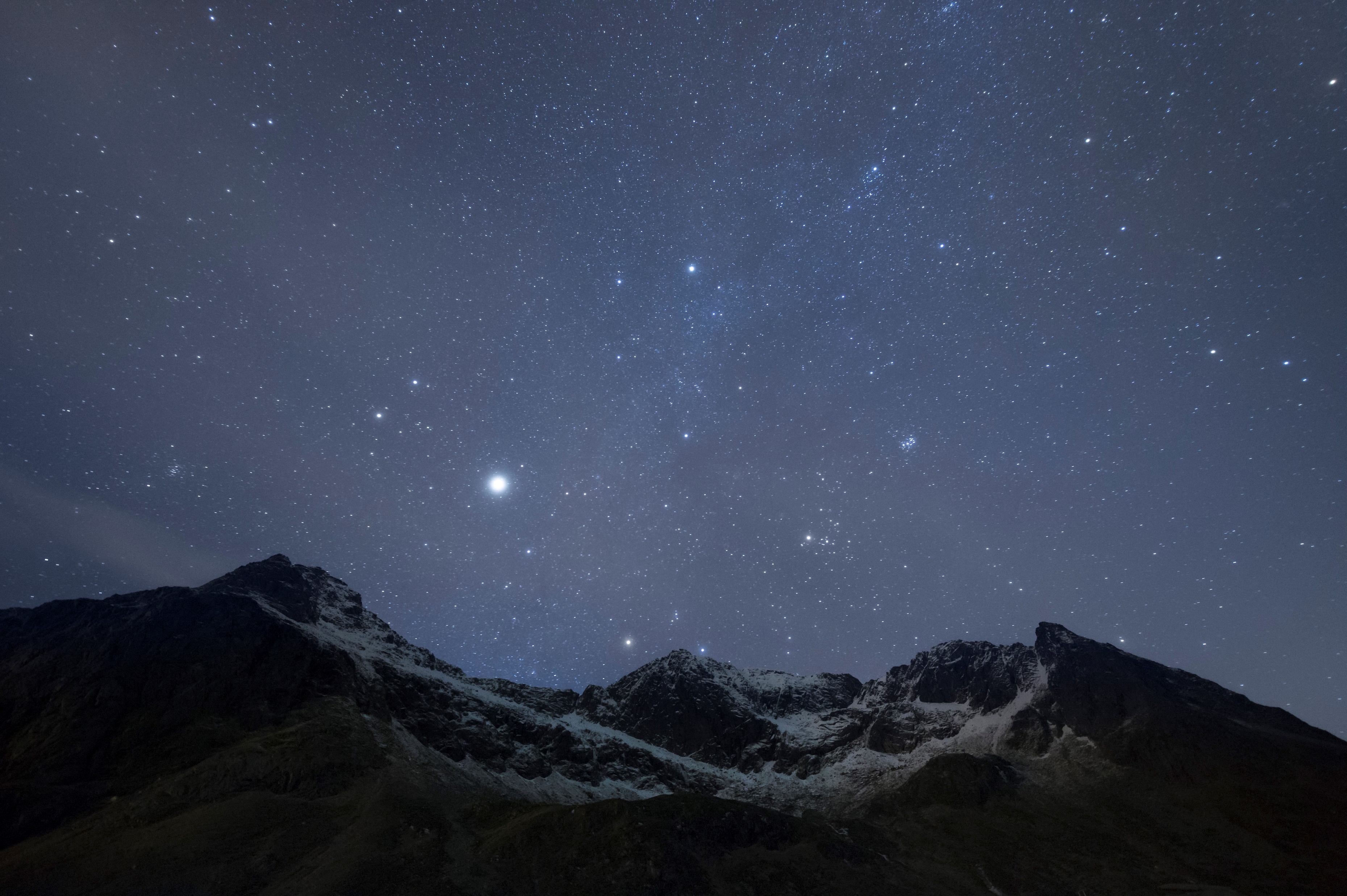 Psalm 24 II Samuel 6.1-23David returns the Ark to Jerusalem
II Samuel 6.1-10The sin of Uzzah that cost him his life (v9)
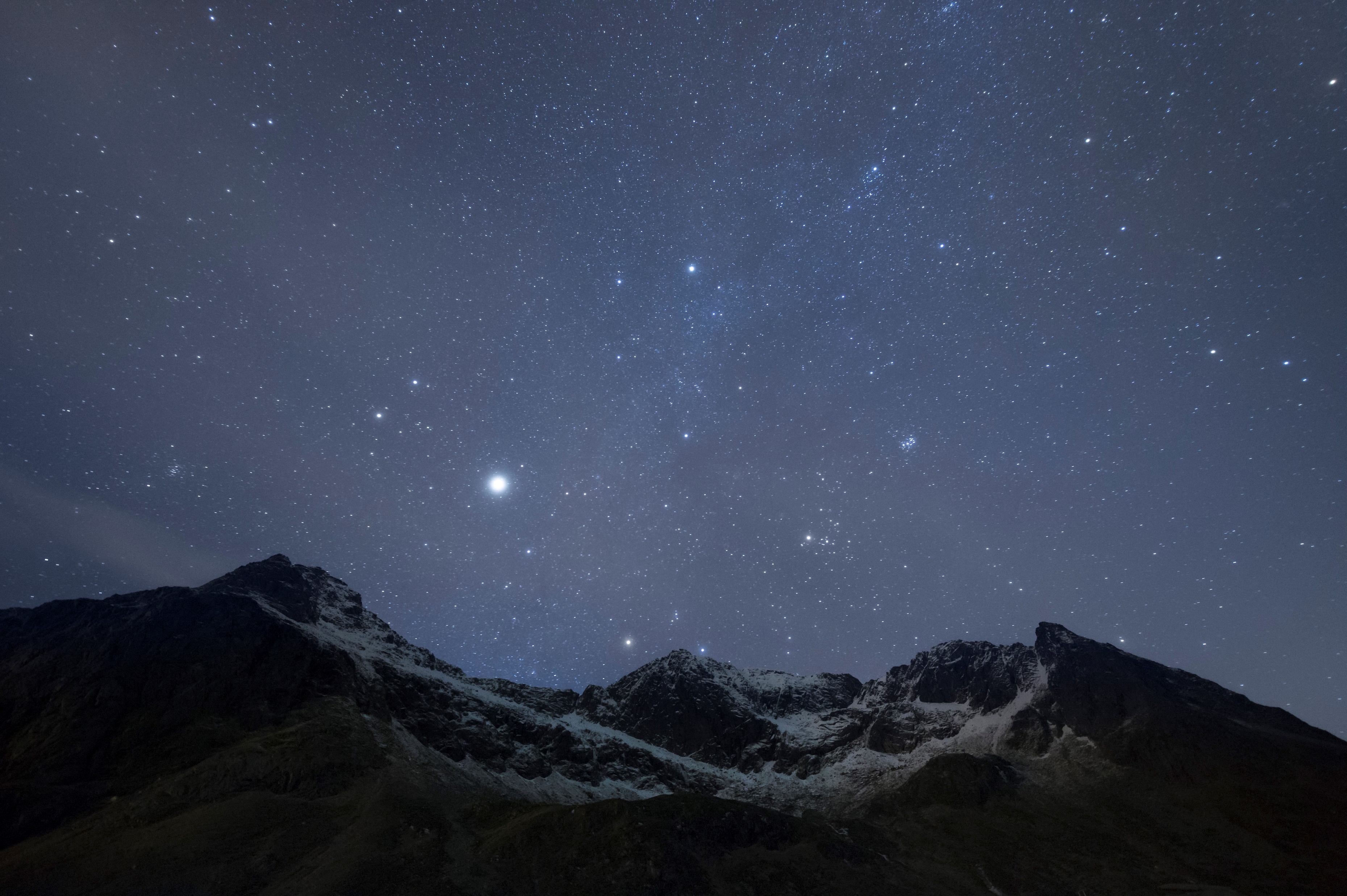 Psalm 24 II Samuel 6.1-23David returns the Ark to Jerusalem
II Samuel 6.1-10David leaves the Ark with Obed-Edom the Gittite
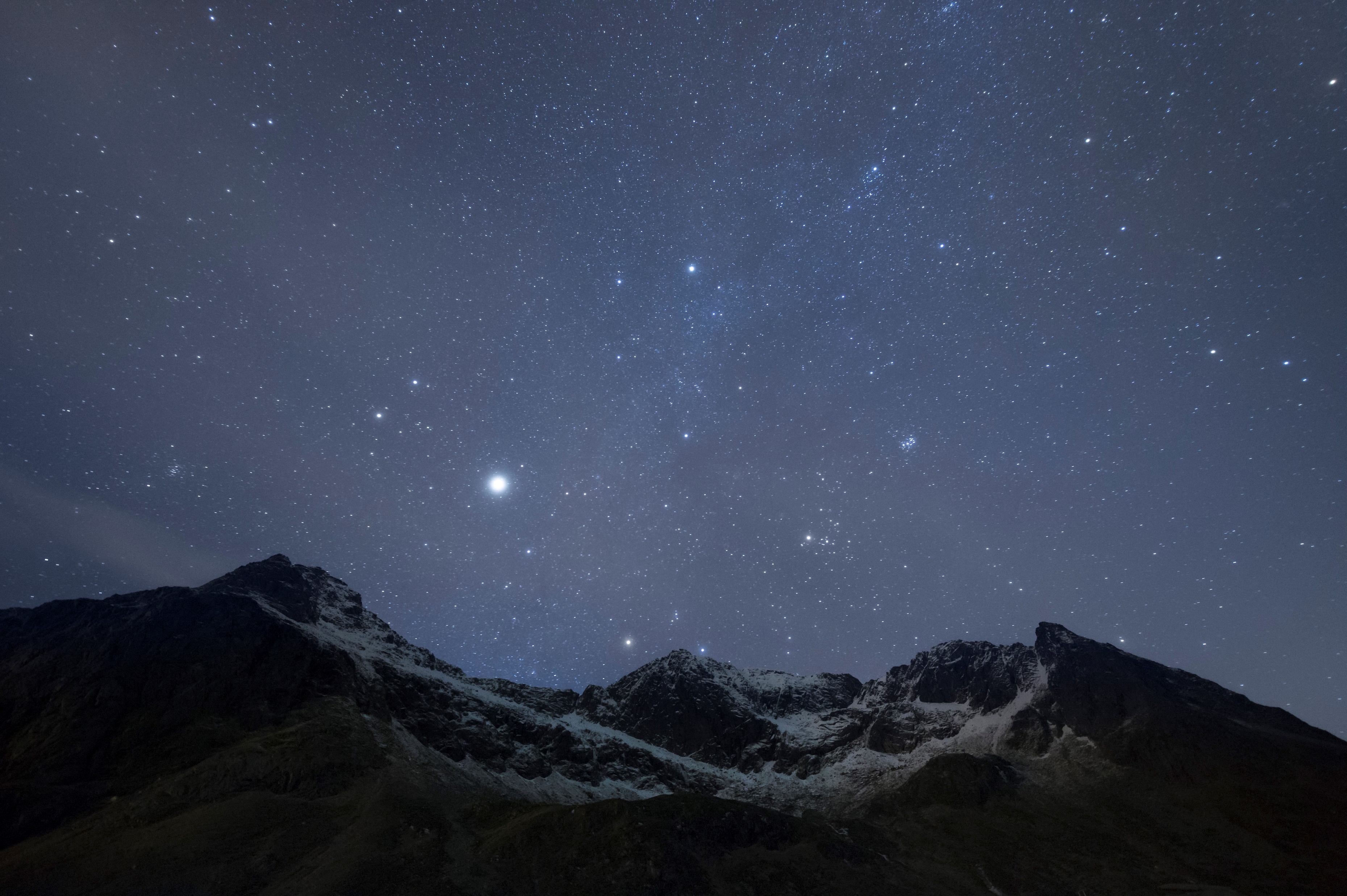 Psalm 24 II Samuel 6.1-23David returns the Ark to Jerusalem
II Samuel 6.11-23David brings the Ark up to Jerusalem after 3 months to uninhibited joy and unbridled praise
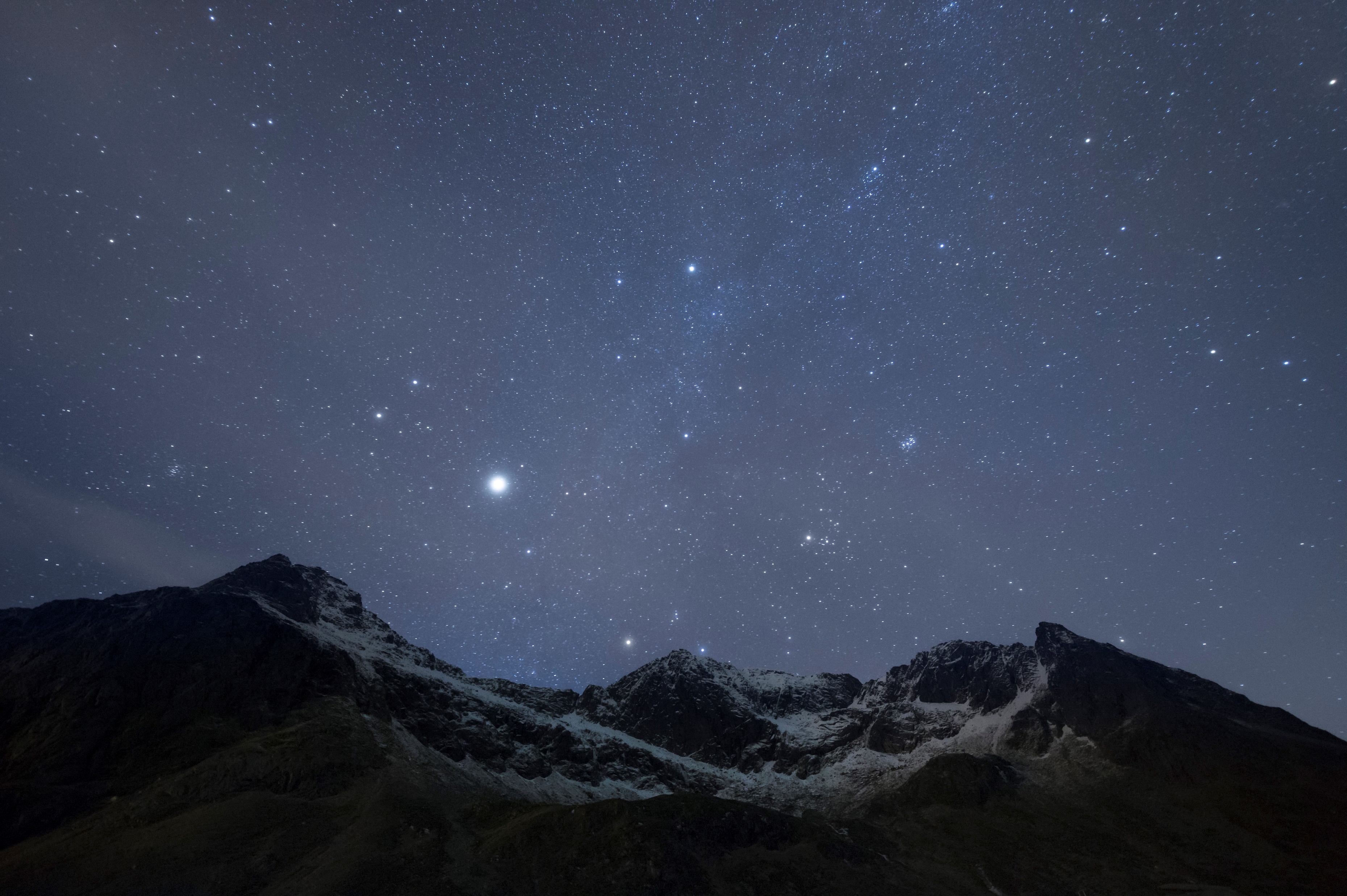 Psalm 24 The 3 sections of the Psalm
Verses 1-2: The authority and power of the KingVerses 3-6: Who may approach the King
Verses 7-10: The coming of the King
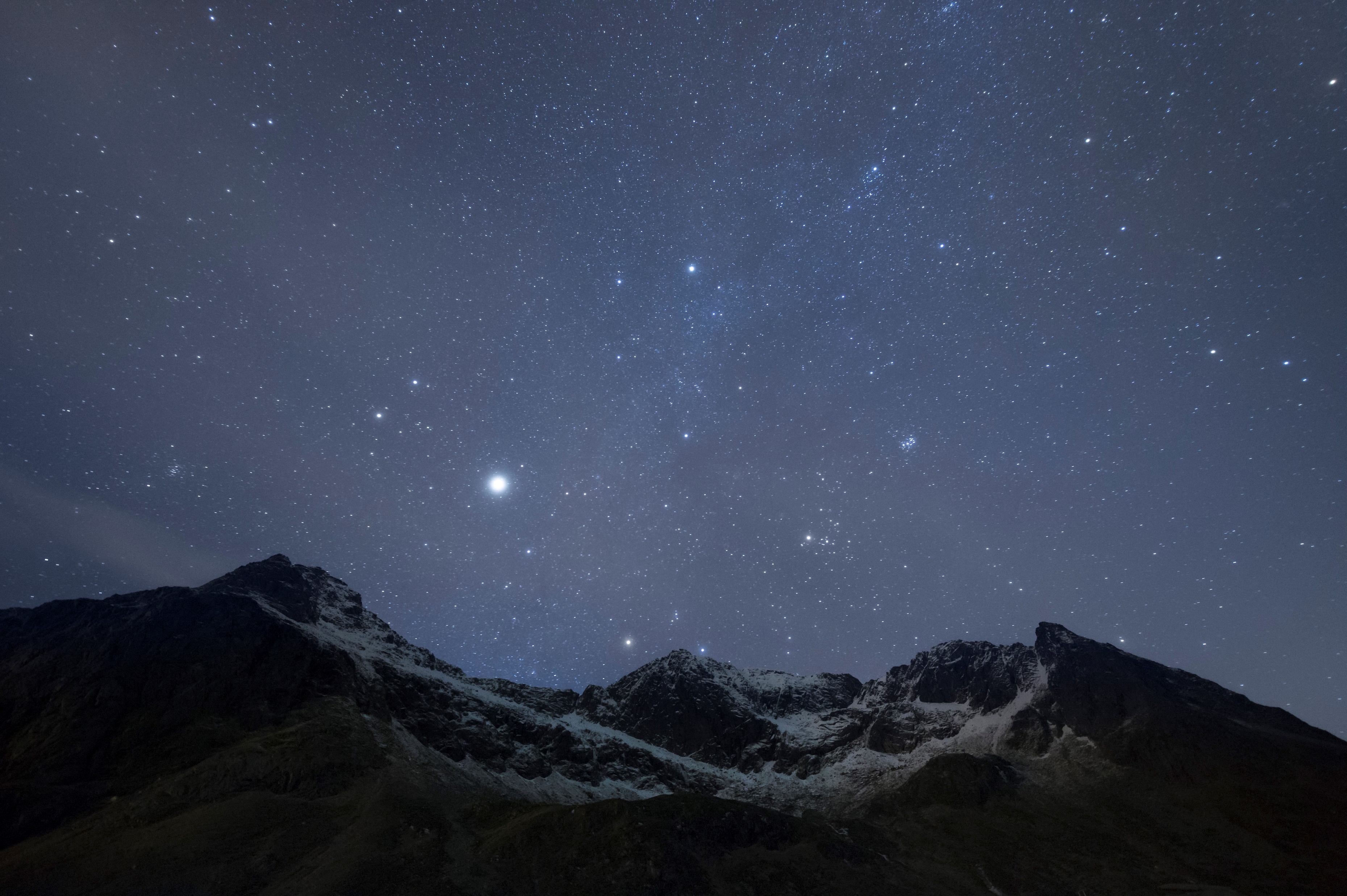 The Authority & Power of the King
The earth is the Lords by right of creation …….

	John 1.3: “by whom all things were made”
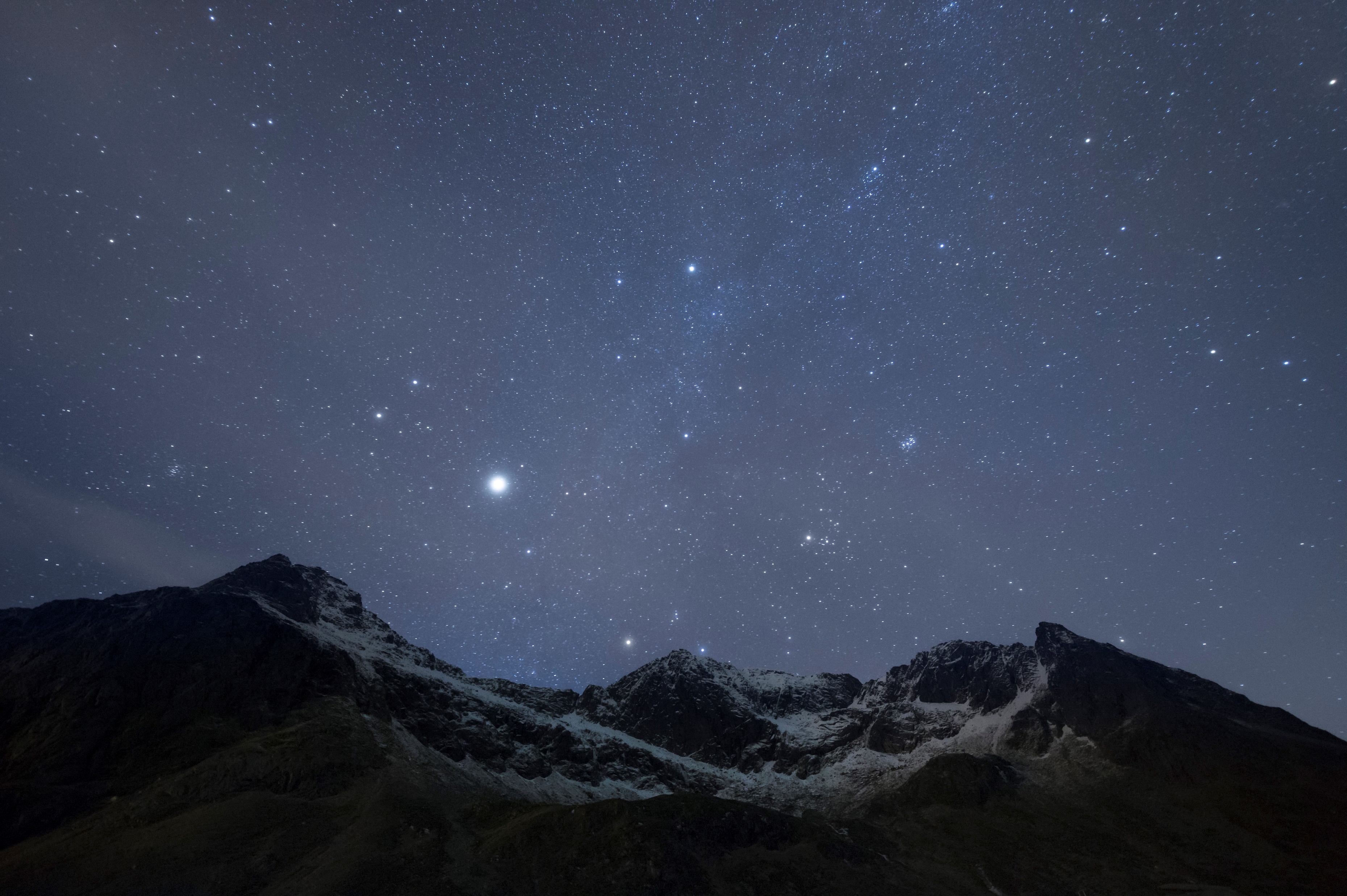 The Authority & Power of the King
The earth is the Lords by right of sustentation …….

	Heb 1.3: “upholding all things by His might”
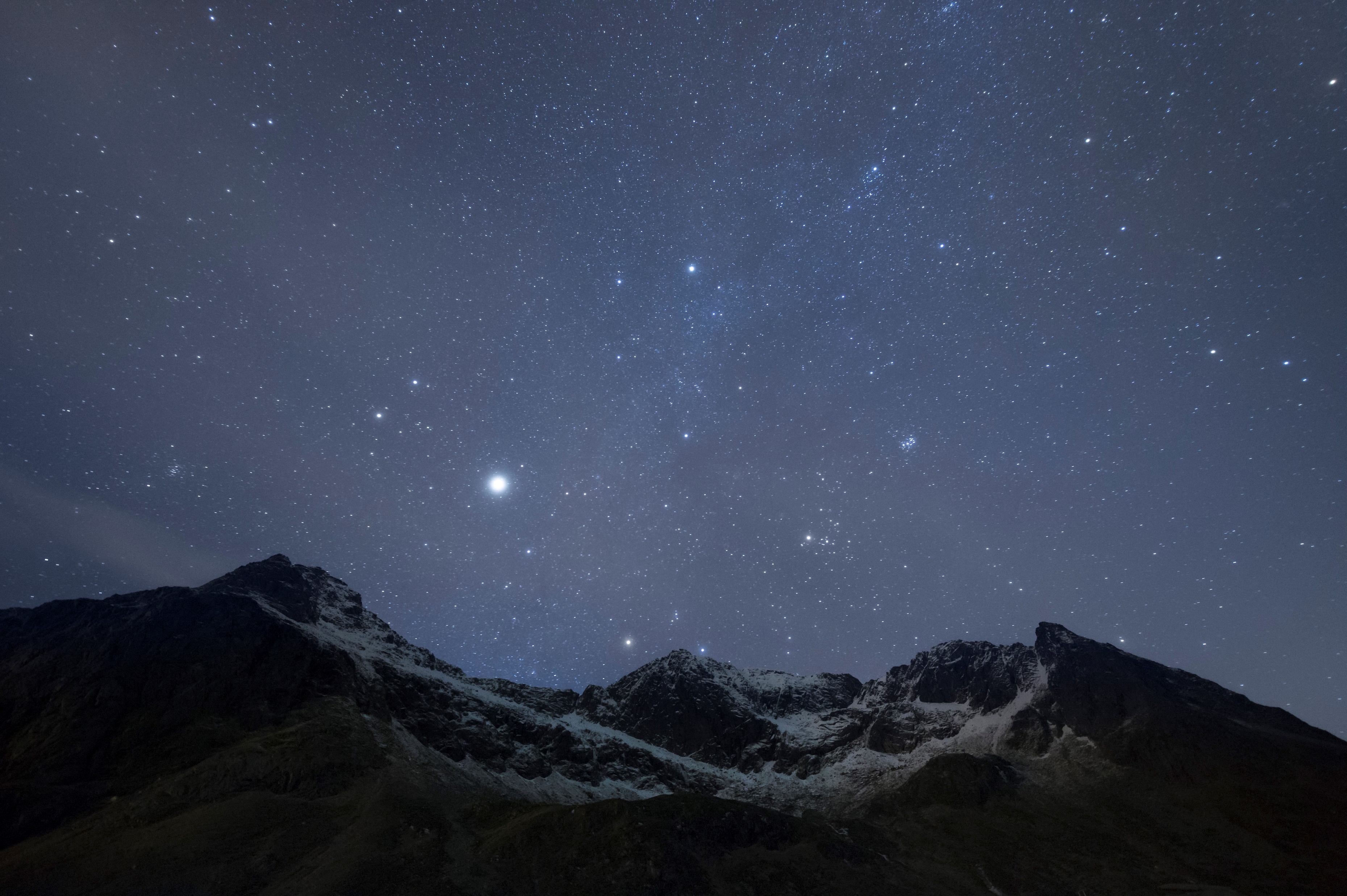 The Authority & Power of the King
The earth is the Lords by right of administration …….

	Rom 11.36: “Of Him and through Him and to 	Him are all things”
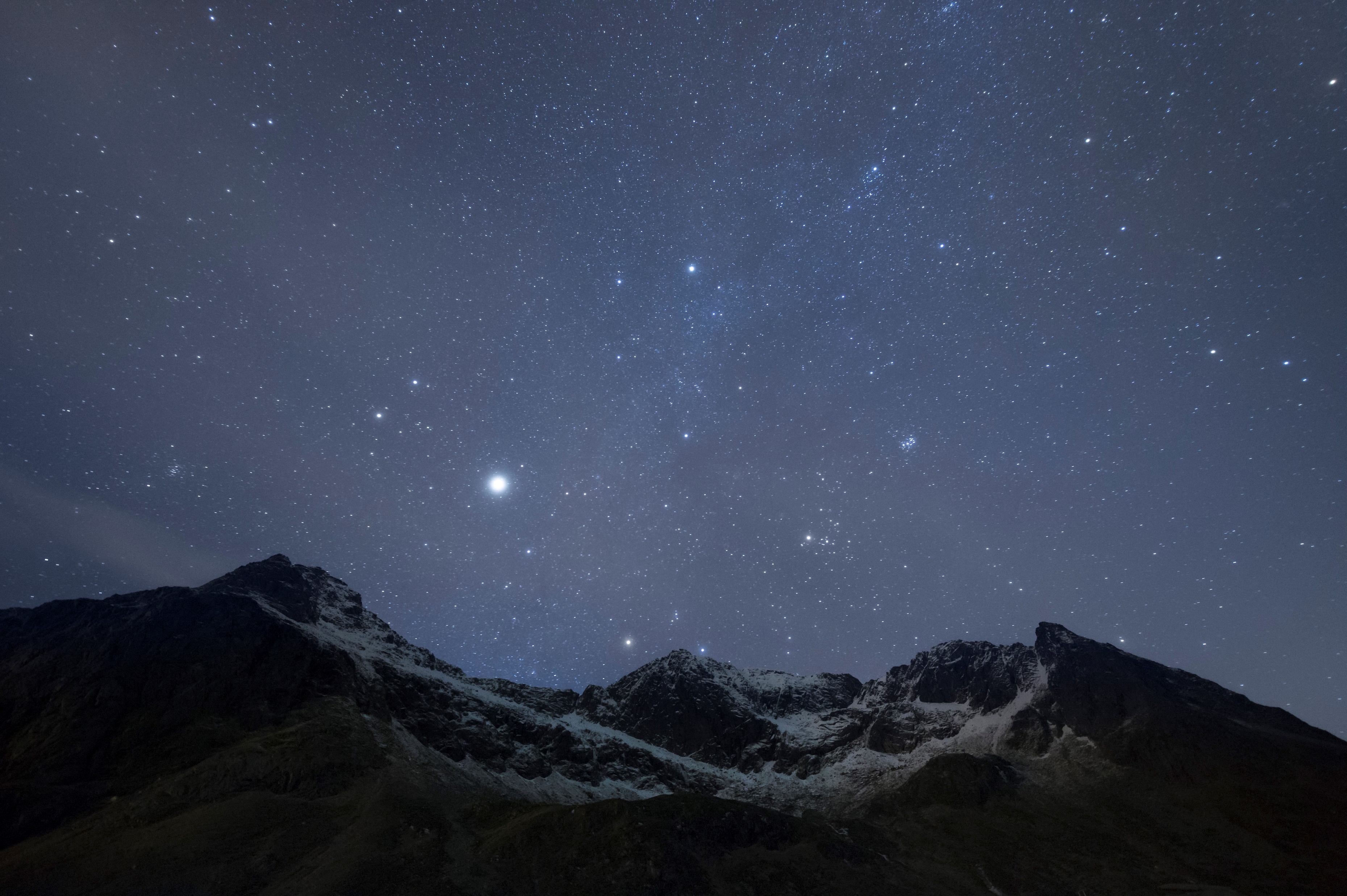 The Authority & Power of the King
He is the owner …….

	Of the earth, the world & we who dwell there
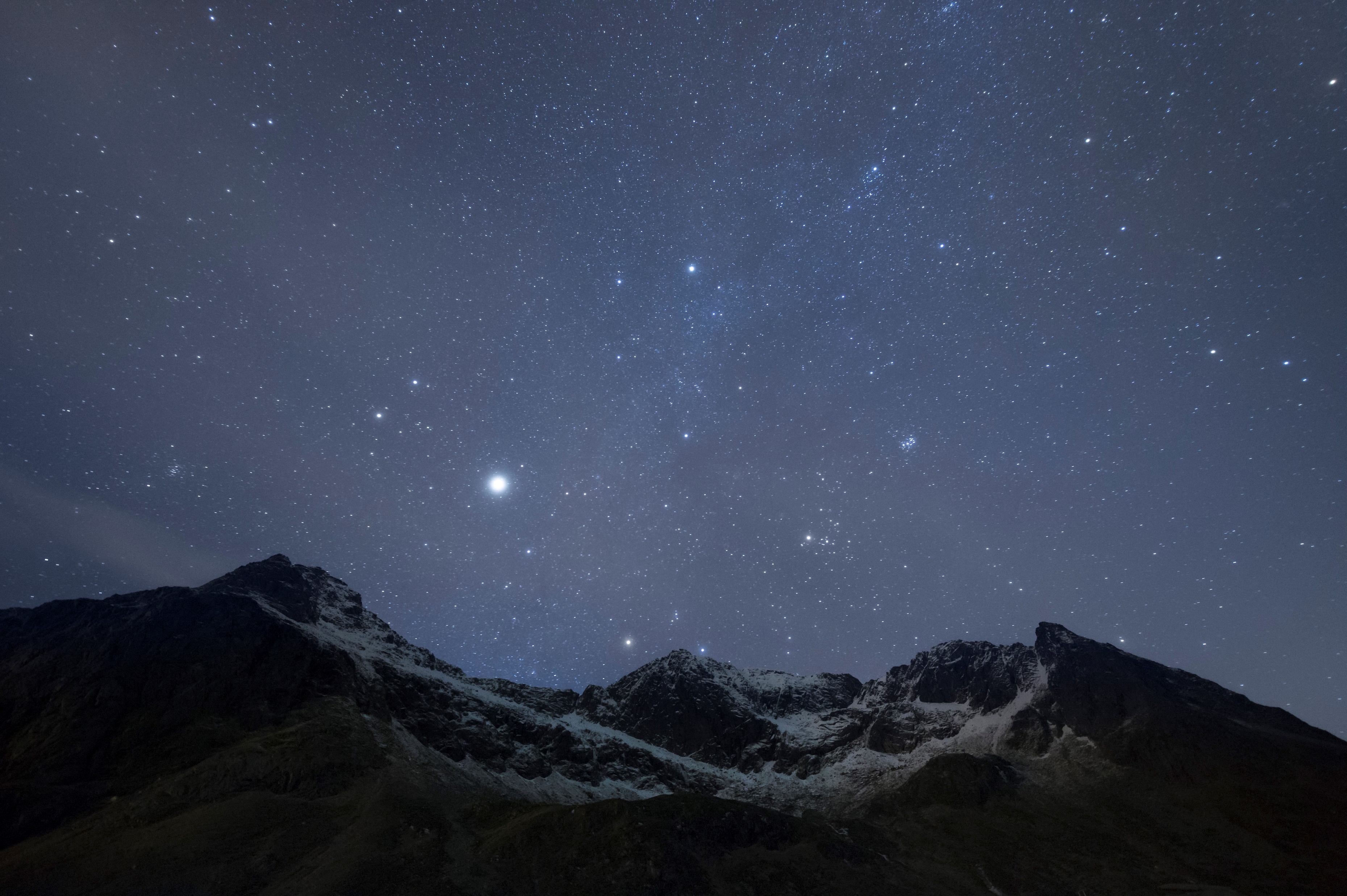 The Authority & Power of the King
He has founded and established the earth in relation to its great depths …….

	Job 38.11: God said of the sea; “Hitherto 	shalt thou come, but no further: and here 	shall thy proud waves be stayed?”
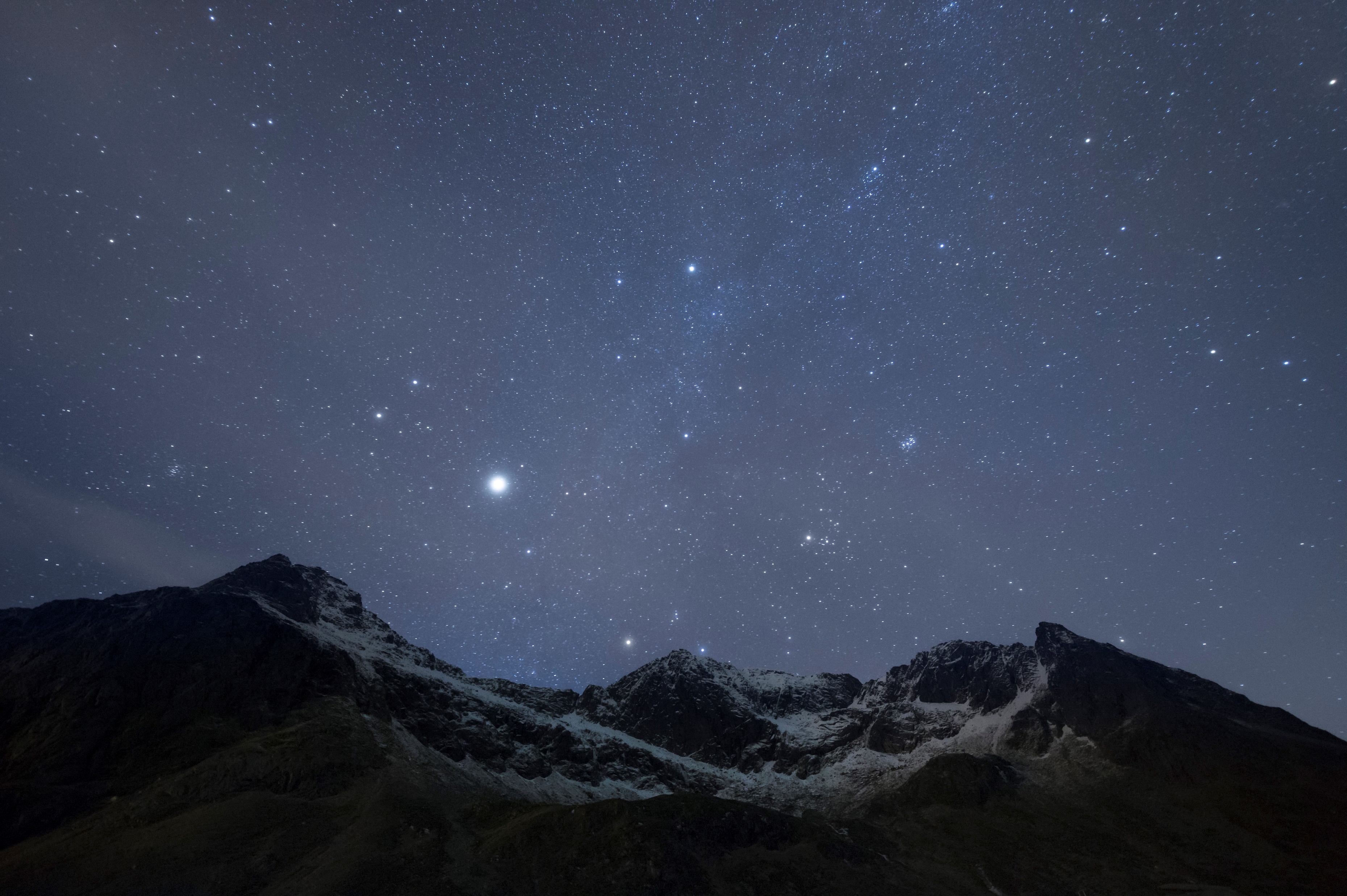 The Authority & Power of the King
He separated the earth from the sea …….

	Psalm 136.6: “To Him that stretched out the 	earth above the waters: for His mercy 	endureth forever”
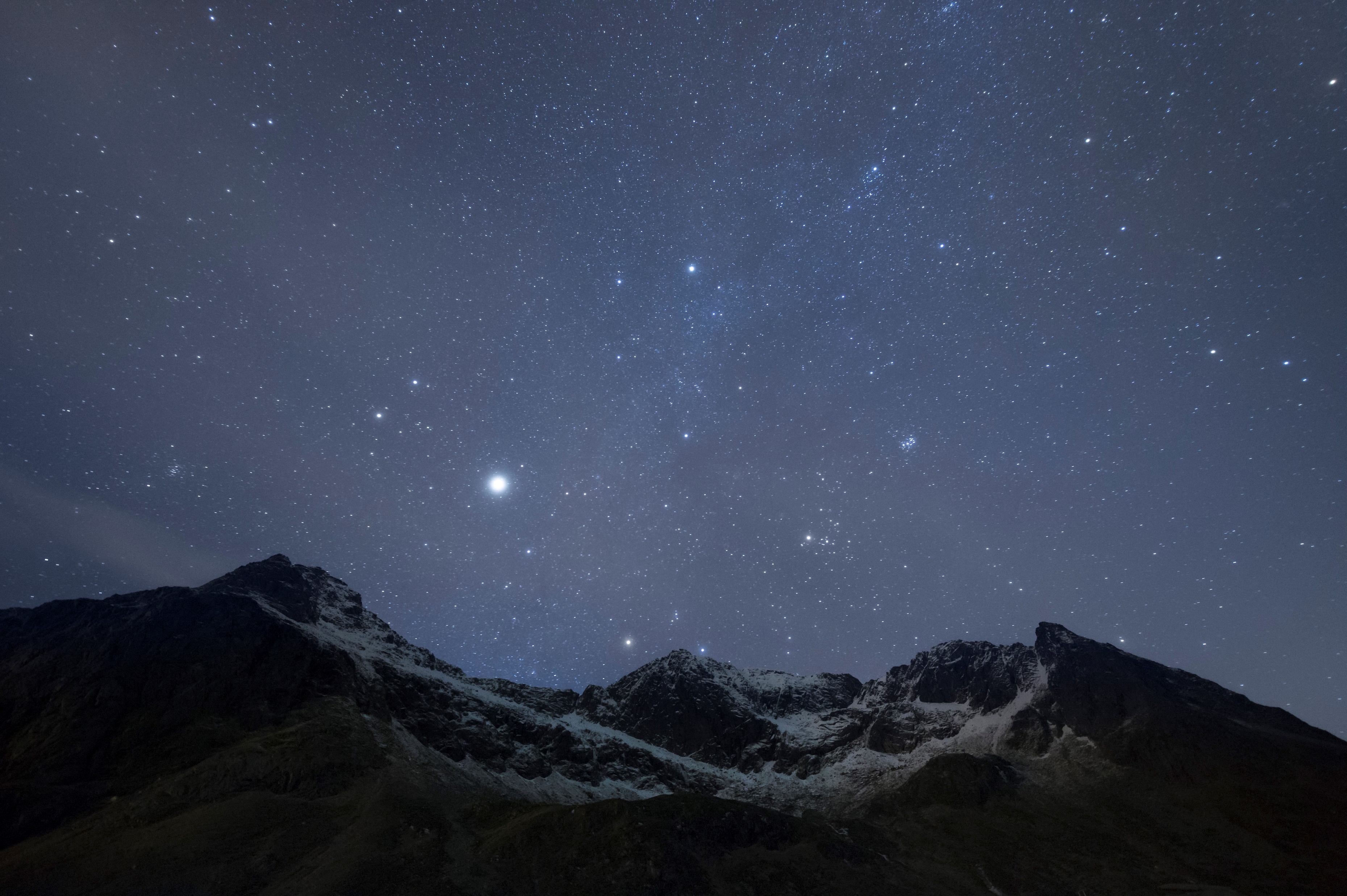 The Authority & Power of the King
He separated the earth from the sea …….

	II Peter 3.5: “For of this they are willingly 	ignorant of, that by the Word of God the 	heavens were of old, and the earth standing 	out of the water and in the water”
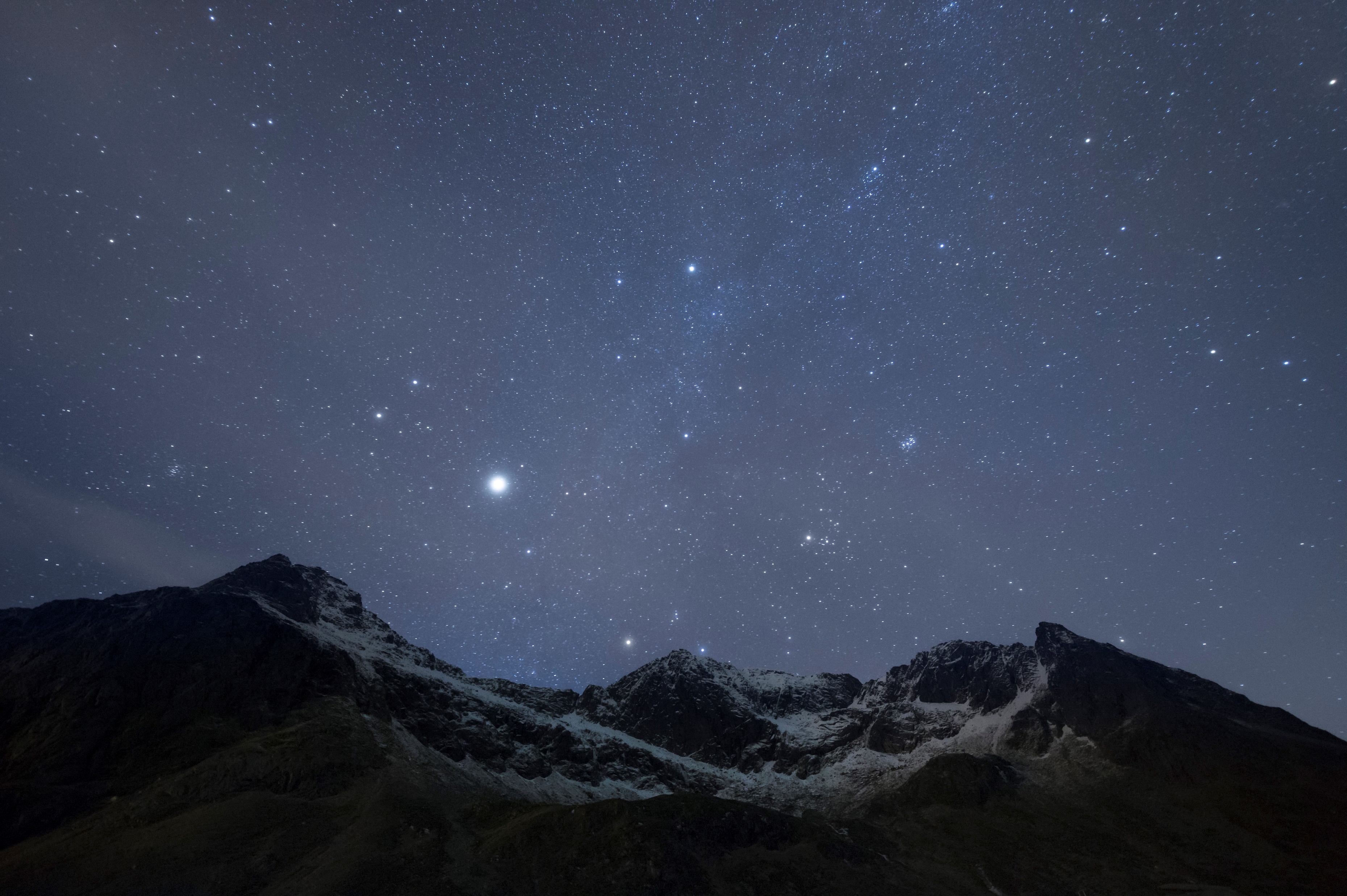 Who May Approach the King
In verse 3 David is asking by way of a rhetorical question:

	“Who shall ascend into the hill of the Lord? 	Or who shall stand in His holy place?”
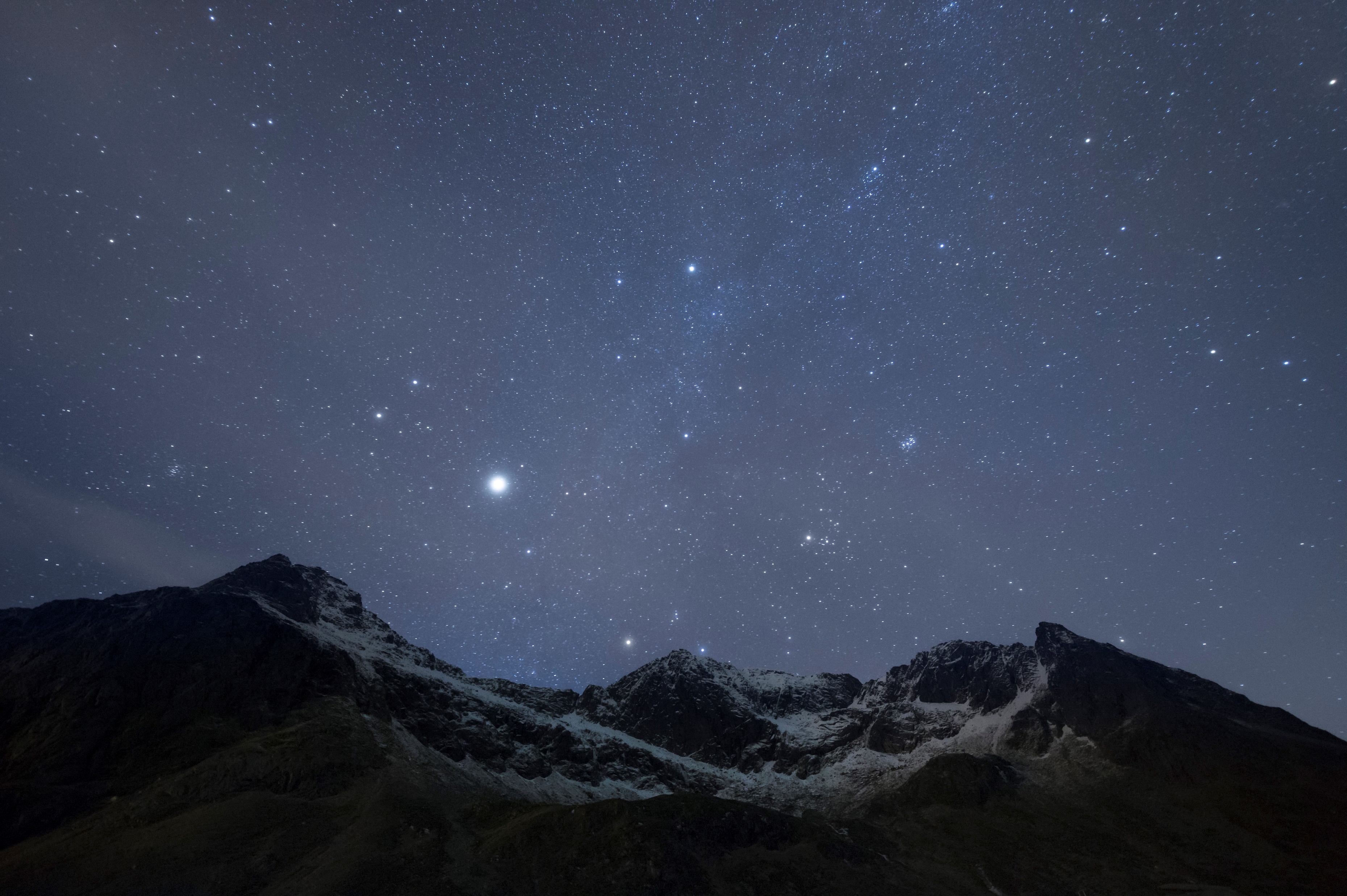 Who May Approach the King
In verse 4 David gives the answer:

	“He that has clean hands, and a pure heart; 	who has not lifted up his soul unto vanity nor 	sworn deceitfully (falsehood, treachery or 	fraud)”
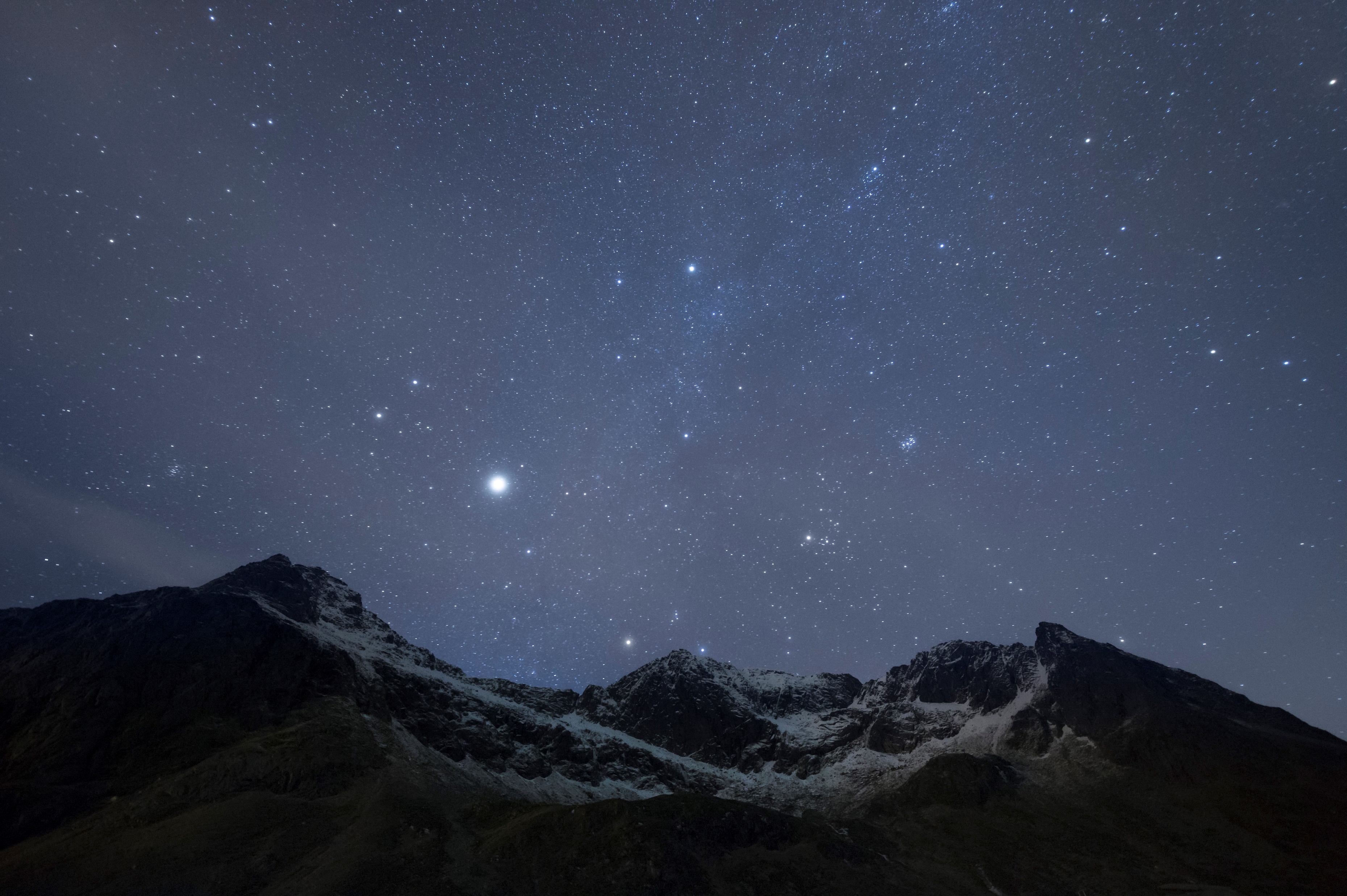 Who May Approach the King
In verse 5 David describes the blessing awaiting such a man:

	“Righteousness from the God of His 	salvation”
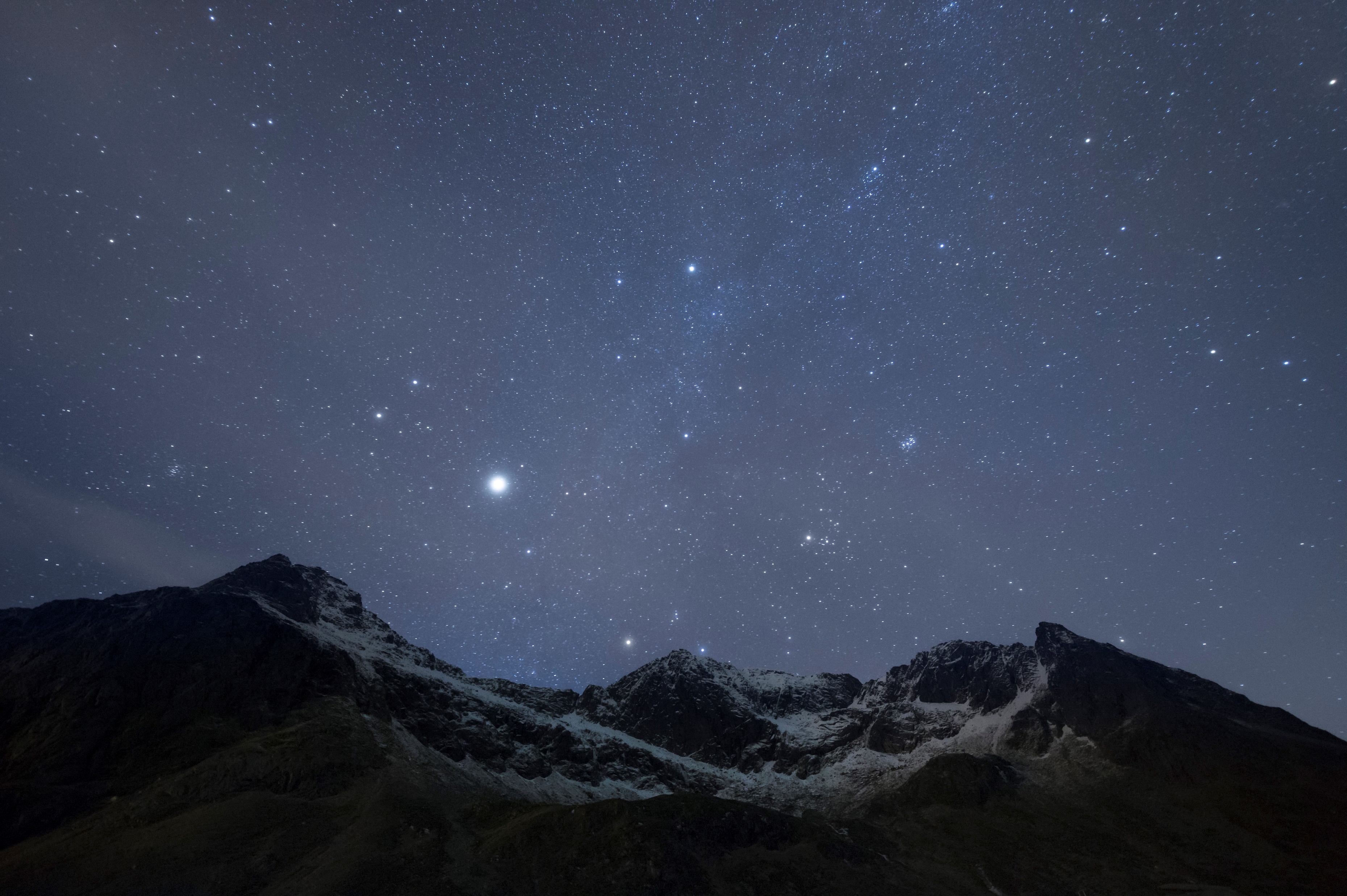 Who May Approach the King
So far, we have considered the historical background and understanding of the setting for this Psalm of celebration and praise but, there lies embedded within a staggering prophecy
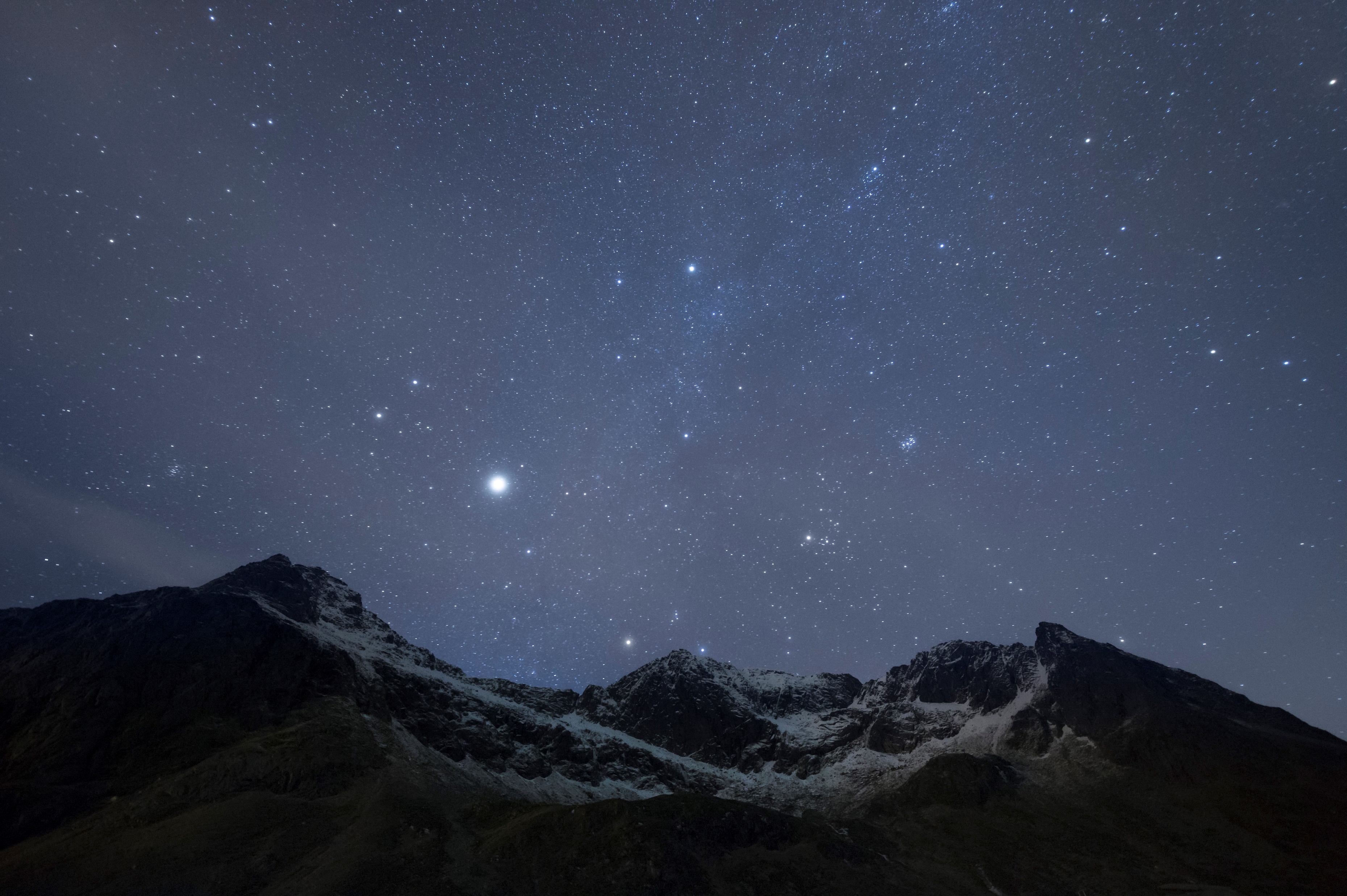 Psalm 24 A Staggering Prophecy
Next time